First prototype module released from the assembling platform
FENG Cunfeng
2016.01.07
The first prototype module was assembled one week ago. It was took out from the assemble platform today(2016.1.7)
The module was fixed on one support plate at the end side, only one nut for each support bar
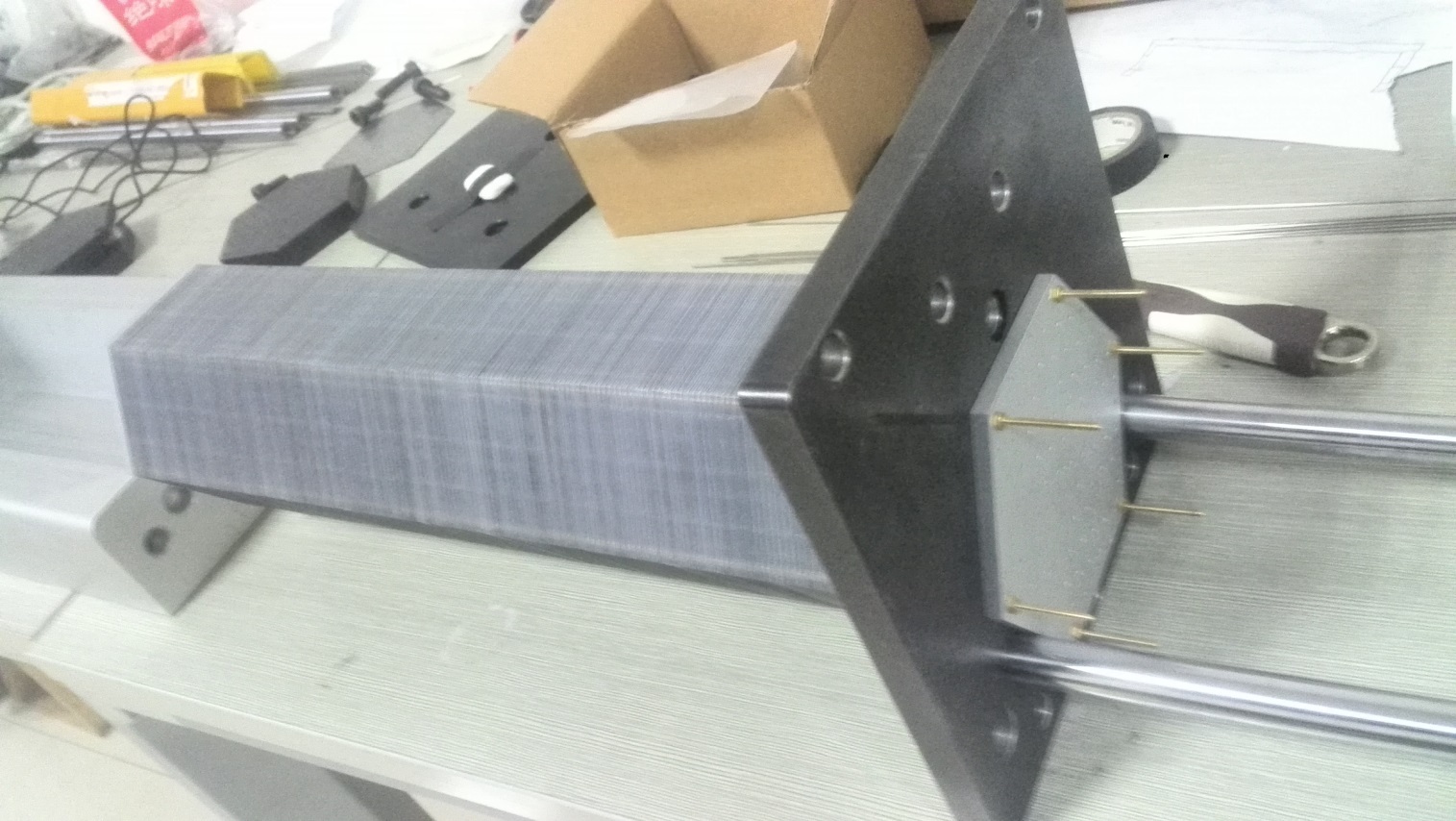 The module was hung at the end side.The nut and brass bar can stand the module weight.
The module was left at two end support status
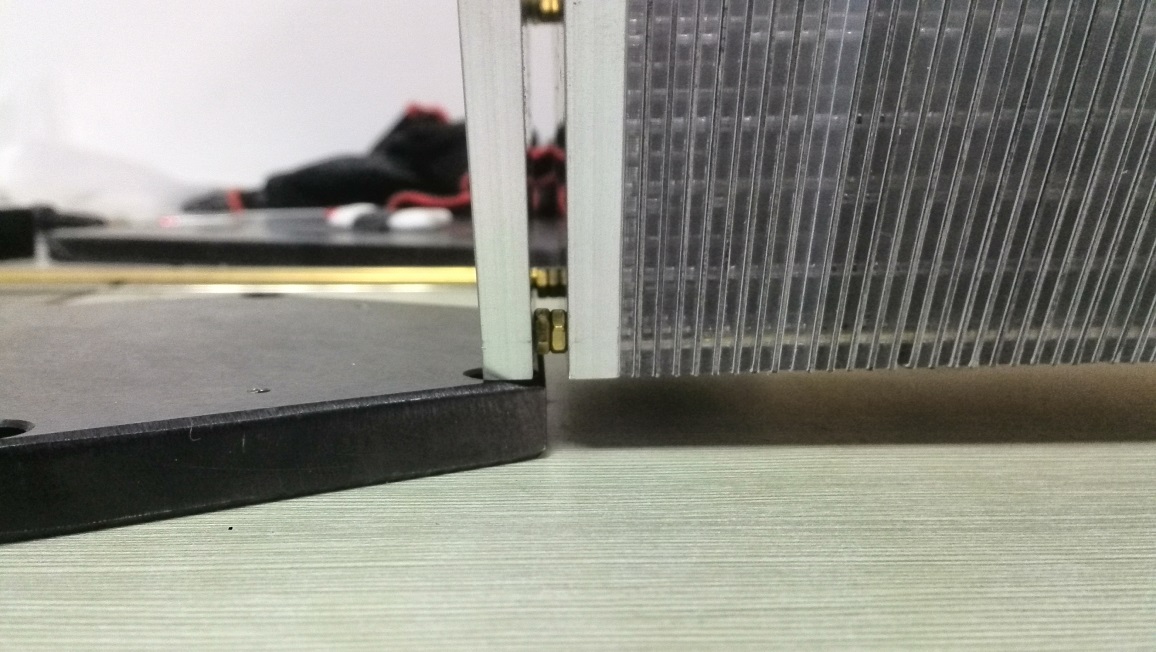